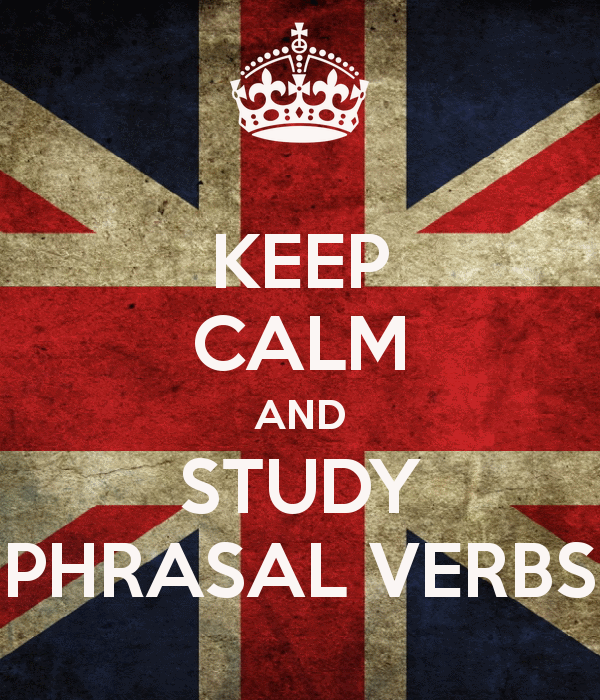 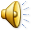 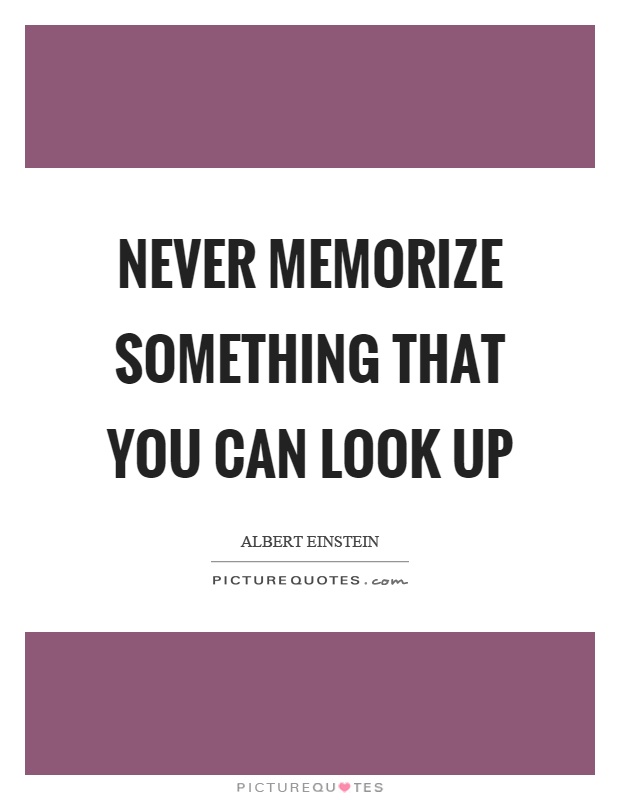 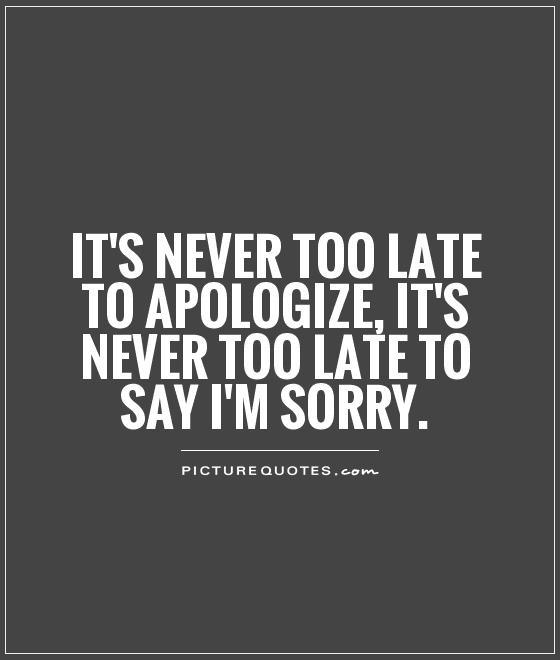 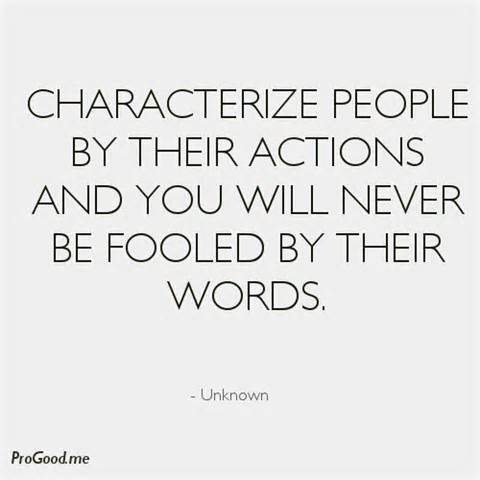 Phrasal verb BRING
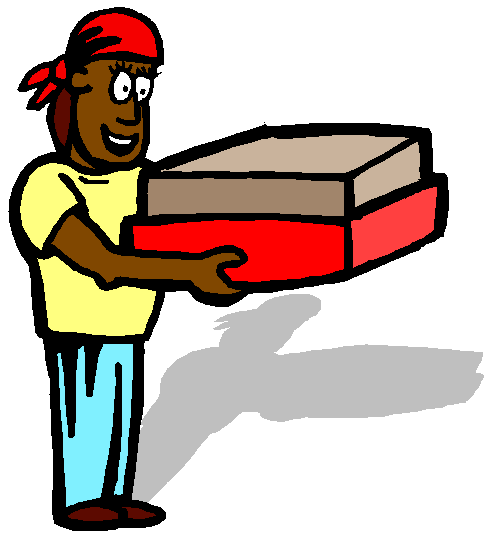 Bring - |brɪŋ|

irregular verb:

p.t. — brought  p.p. — brought
bring back
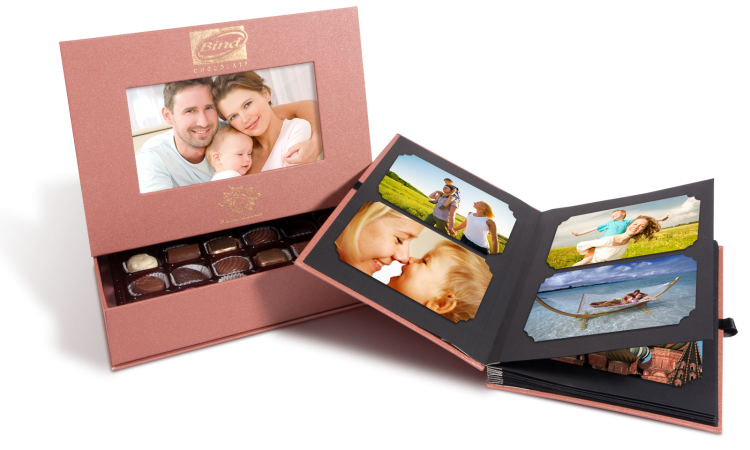 to make somebody remember something or think about it again  (cause (причина) to recall)

The photographs brought back many pleasant memories.
bring up
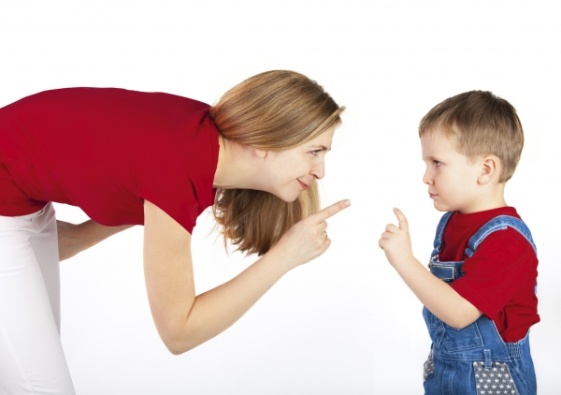 to care for a child, teaching him or her how to behave, etc.  (raise)

She brought up five children
bring about
to make something happen 
(cause (причина) to happen)

What you think about and talk about, you bring about!
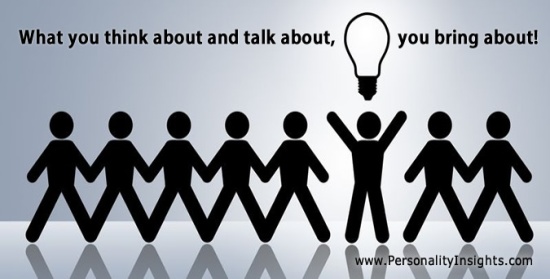 bring out
to produce something; to publish something (put on a market)

They started to bring out magazines for women
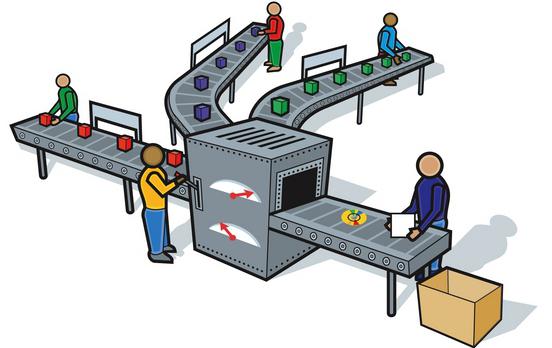 bring in
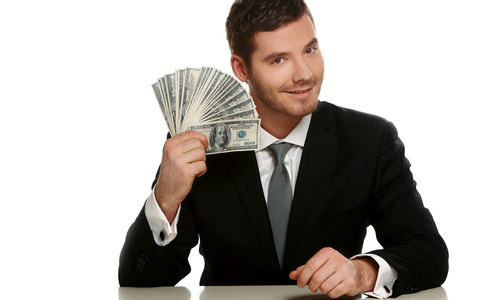 to make or earn  money

How much does he bring in now?
bring round
to make somebody who is unconscious (находящийся без сознания) become conscious again 

We bring him round by using some cold water
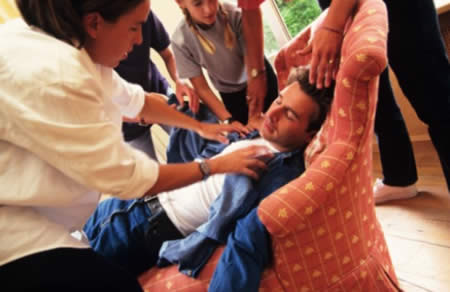 to make somebody remember something or think about it again  (cause (причирна) to recall)
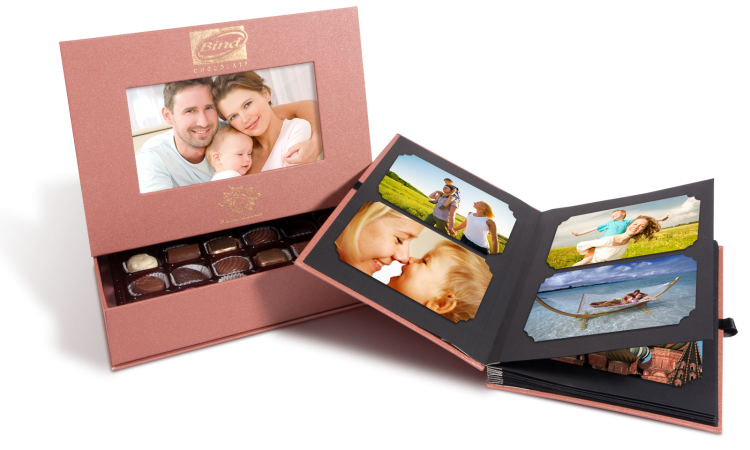 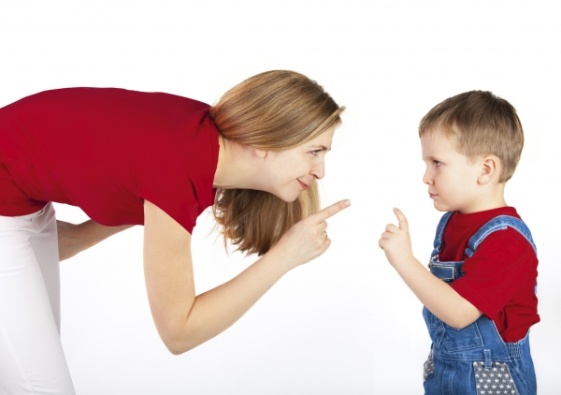 to care for a child, teaching him or her how to behave, etc.  (raise)
BACK
UP
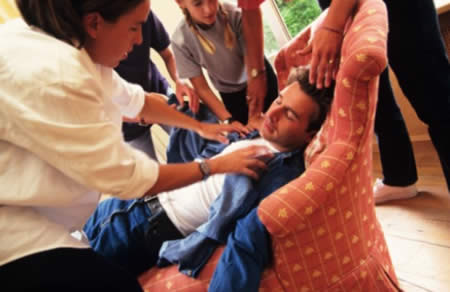 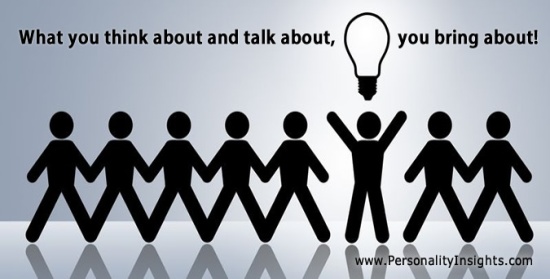 BRING
to make somebody who is unconscious (находящийся без сознания) become conscious again
to make something happen 
(cause (причина)to happen)
ROUND
ABOUT
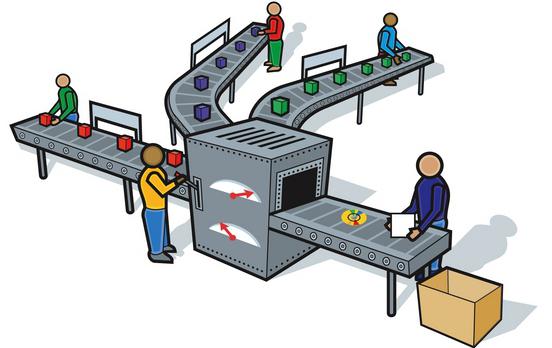 to produce something; to publish something (put on a market)
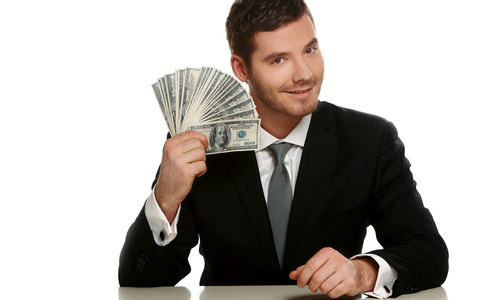 to make or earn (зарабатывать)
OUT
IN
Replace words in red with phrasal verb
The war produced great changes in living
Do these stories recall any memories?
What’s the reason of the illness?
He was raised by his grandmother.
She nearly died of a heart attack caused by fear
Using the Internet has created educational changes
Match the two halves of each dialogue
Yes. It brought back memories of my stay in Venice [‘venis]
Why not? I tried to bring them up to be independent

Only if you bring it back before weekend
Can I borrow your camera for a while

Would you let your children go camping on their own?

It was  an amazing film about Italy, wasn’t it?
Word formation
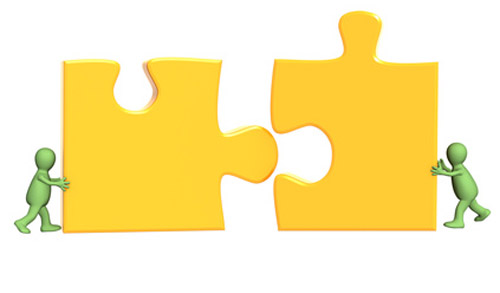 Noun
Adj.
+
=
-ise/-ize
Verb
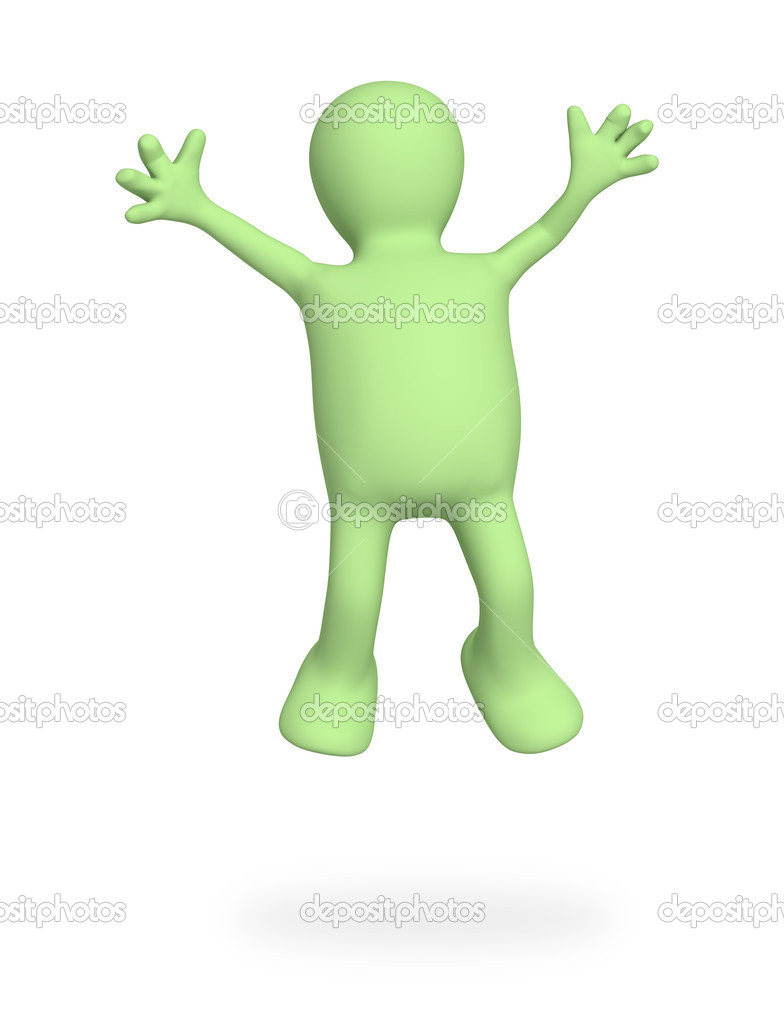 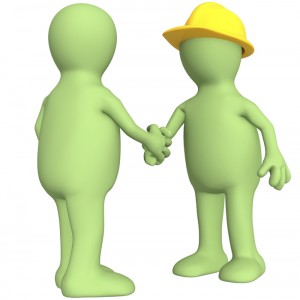 PREPOSITIONS         at, in, under
at
…the age of
at
…the end of
in
…charge of
career…
in
at
… the beginning of
DO THE QUIZ
1) He left school seven                                    because he couldn't learn ... pressure. 
 A Thomas Edison                                          В Isaac Newton
at the age of
A Thomas Edison
2)                                           his career, he worked as a professor at the Boston School for the Deaf. 
A  Alexander Graham Bell                           В Charles Darwin
At the beginning of
В Charles Darwin
3) In 1448, he was                               his own printing shop. 
A Johannes Gutenberg                        В Miguel de Cervantes
in charge of
A Johannes Gutenberg
career in
4) He started his                        politics                            1951.
 A Abraham Lincoln                                     В John F Kennedy
at the end of
В John F Kennedy
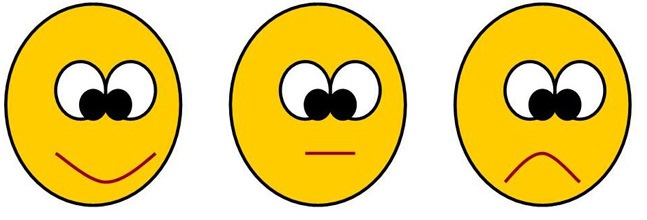 Today we have learned…Now I can realize that…..I can compare ….To my mind I can better understand that….It is clear for me now that:We should read texts better/ understand that people‘s idea’s can differ 
Now I can realize that you should not be irritated when you hear another idea, different from yours…I am glad that I can…..Now I know…..